FINANCES FOR
THE FUTURE
Gaby Goldberg, Glynnis Millhouse, and Pierce Lowary
Problem Domain
Budgeting for the Future
MACRO TRENDS
Rising childcare costs
Rise in dual-career families
First generation of digital natives (millennials) becoming parents
NEEDFINDING METHODOLOGY
WHO WE INTERVIEWED
Gen Z / Millennials 
Couples without children
People who already have children
In general: anyone who might be thinking about personal finance (spending, saving, budgeting, etc.)
What do you wish were different about your financial planning?
How do you budget for the future? What expenses do you budget for?
What surprised you when you started thinking about your financial future?
What do you do to manage your finances?
What tools do you use?      How often?
What works well? What frustrates you?
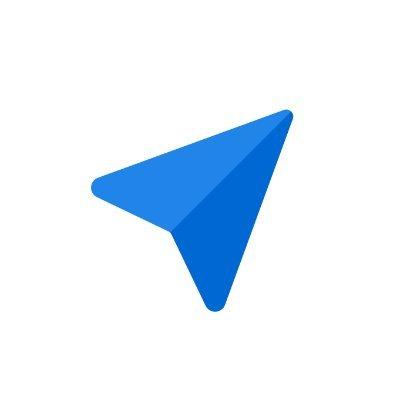 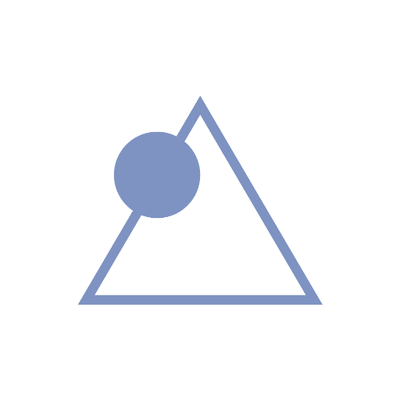 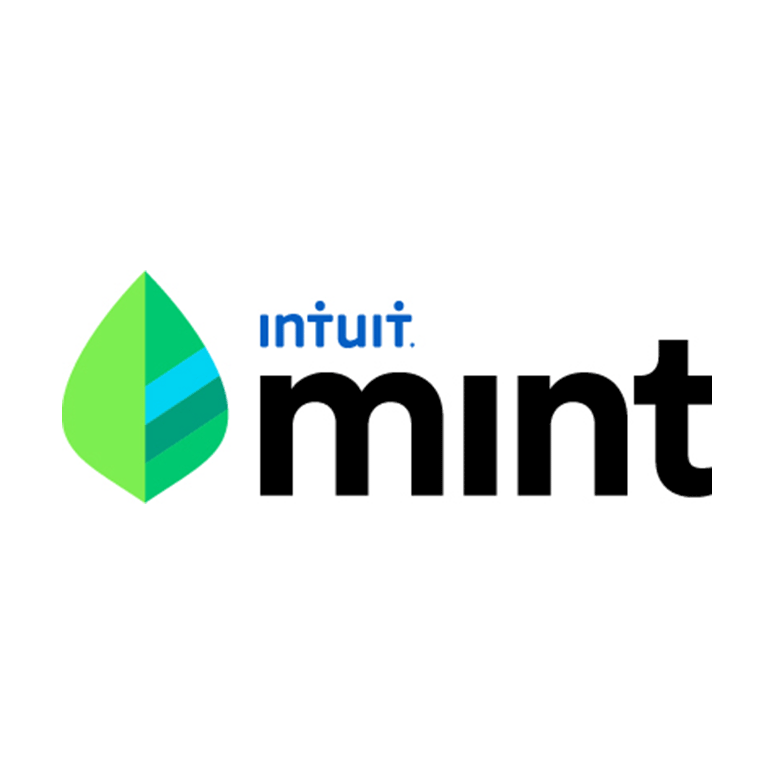 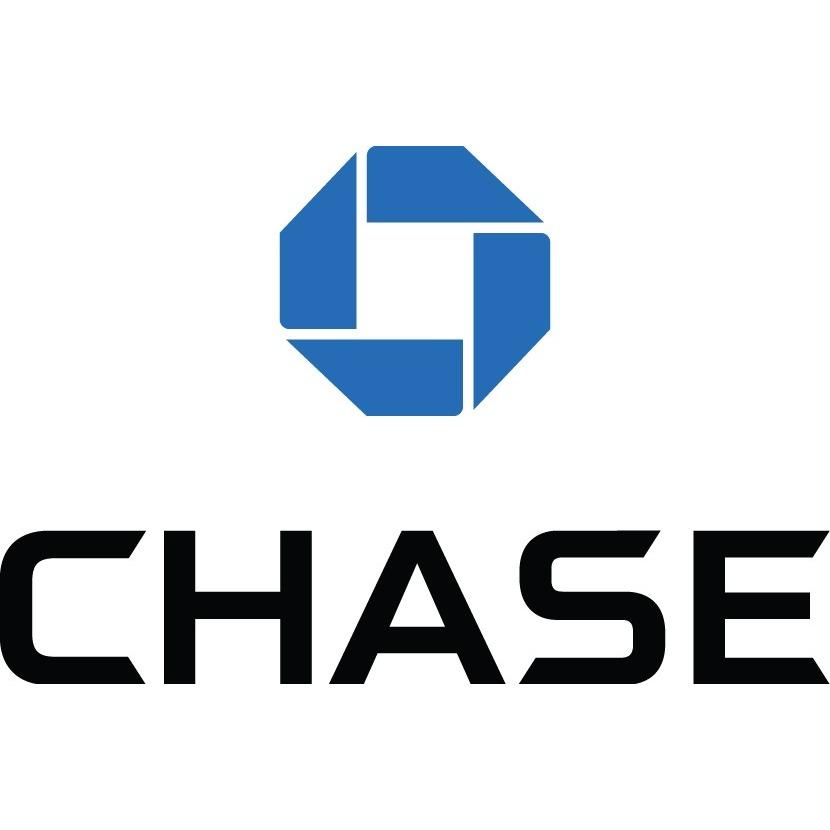 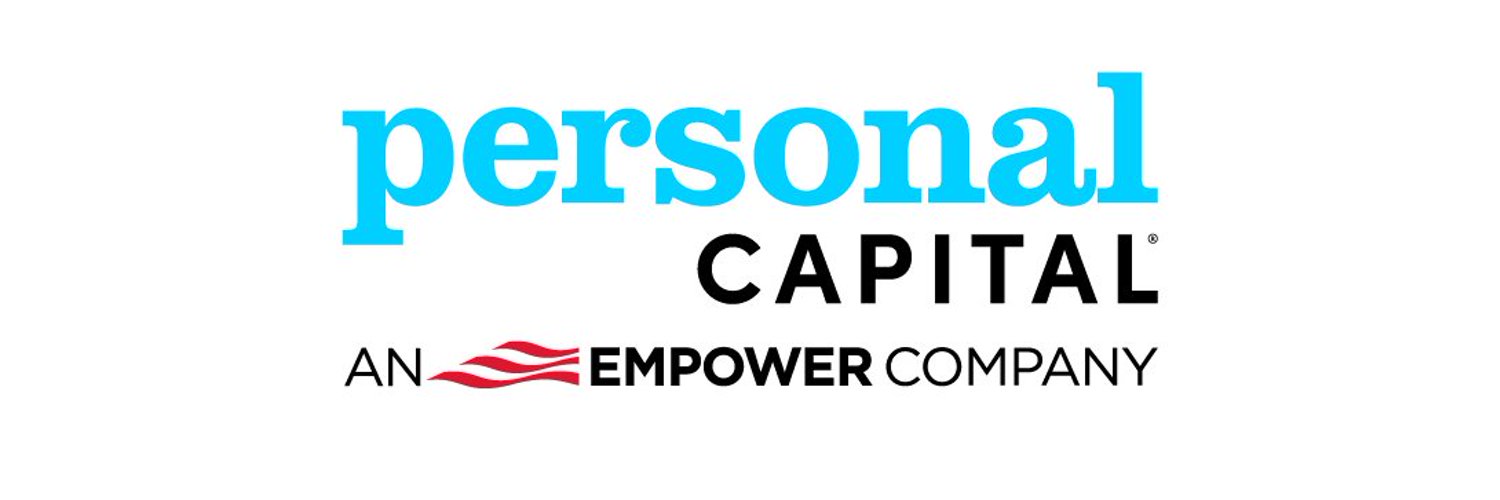 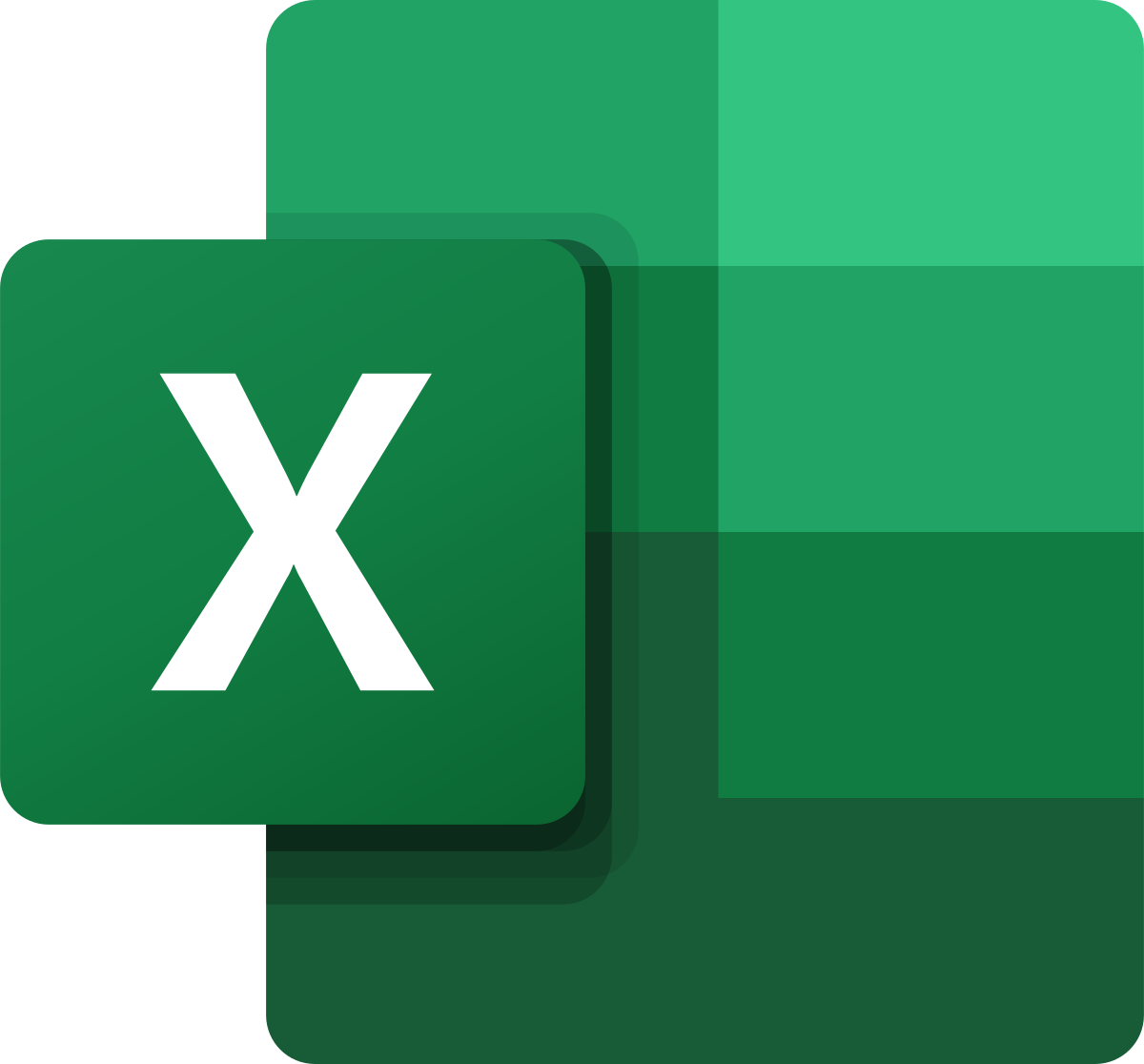 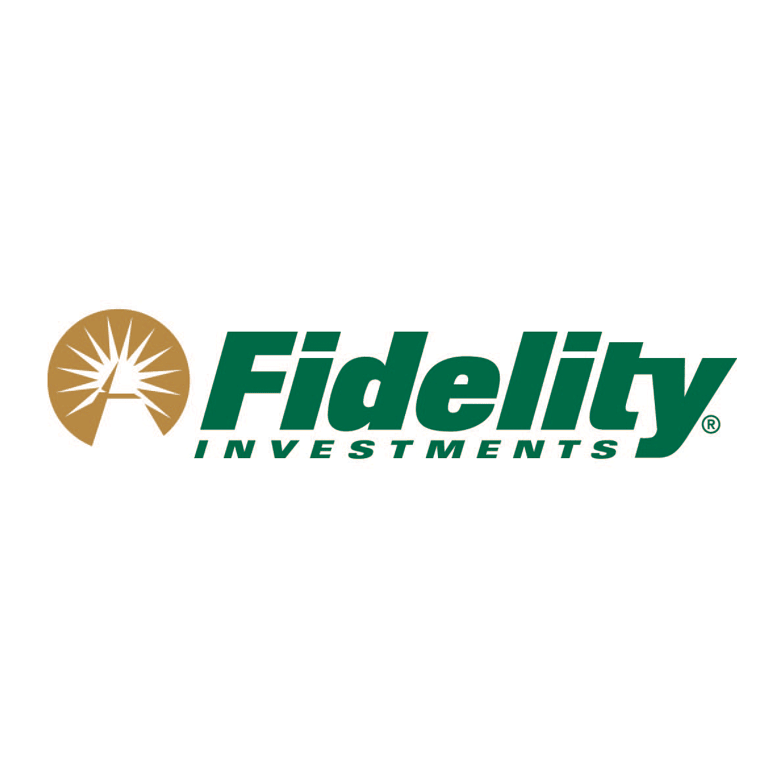 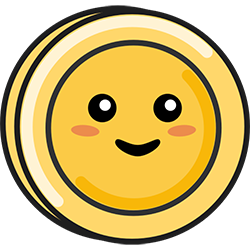 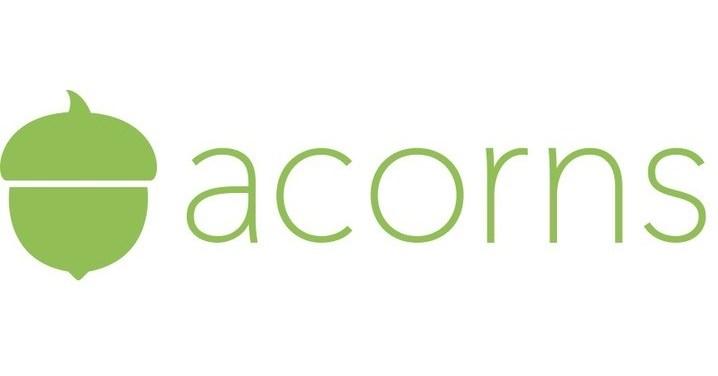 KEY
TAKEAWAYS
SAY
“I’m saving to hopefully do some traveling in the future.”
“I like to think of myself as a conservative spender.”
“I wish I could open a 529 plan before my child is born.”
“I’m already saving for my future kids.”
“Acorns Early doesn’t let you save for future children.”
“I want to buy my freedom for the future.”
“Visualizations are so powerful.”
“I wish I could budget things with my girlfriend.”
“I like products that have the lowest barrier to entry.”
“Tell me if you end up making this. I’d use it.”
“I budget so I can have a flexible lifestyle.”
“I didn’t know the costs of moving to a new city.”
DO
Asked to stay up-to-date on our research
Conscious about spending habits
Uses products with the least friction
Started a “travel fund” with partner
Uses multiple (5+) finance apps at once
Looks for products with visualizations
Models future financials on Excel
Saves 1% of monthly income for kids
Spoke passionately about saving for his family
Estimated costs when moving to a new city
Estimates future costs of living expenses
Tried multiple different budgeting apps
THINK
Why can’t we save for kids before they’re born?
I want to live a flexible lifestyle
I want to feel financially secure
I want to see myself making progress
I like products that let me plug in my mortgage, loans, etc.
I want to feel like I have control
I want to try products and see what works
I wish I could budget things with others
I don’t know if I’m on track or not
The best tools have data on cost estimates
I just want a solution that does the job
Saving for kids shouldn’t have to be so hard
FEEL
Passionate about compounding interest
Nervous about ability to care for family
Frustrated with lack of solutions
Eager to try new products and tools
Out-of-touch with future visualizations
Forced to use manual tools like Excel
Irritated with shortfalls of current tools
Lost in terms of accurate spending data
Excited about goals, like traveling
Grateful to share thoughts with a stranger
Confused about how much to save
Empowered to create a sense of freedom
“I want to buy freedom for the future.”
“The power of compound interest”
“Most people can’t even use Excel or simple napkin math.”
“We all want to feel secure in the future for our kids and loved ones.”
INSIGHT
People can envision a single puzzle piece of their financial future (e.g. buying a house), but are unable to see how multiple pieces (e.g. also having children) meld over time. This makes them feel uncertain.
NEED
To grant users certainty by enabling them to picture how financial decisions fit into a holistic financial context
INSIGHT
Using Excel makes people feel a sense of control over their financial future, even though it may be unintuitive, time-consuming and frustrating
NEED
A feeling of security about the future that is also intuitive and easy to visualize
INSIGHT
There is a strong desire for financial freedom, meaning one can choose how to spend one’s career without an income requirement
NEED
Understanding what it takes to achieve financial freedom within the context of other financial goals
INSIGHT
People want to save for children even before they have them, but don’t have a clear picture of what “ready for children” means financially
NEED
An understanding of what it means to be ‘ready’ for children financially, within people’s personal contexts of goals and values
SUMMARY
People have a vision of their ideal financial future, but have trouble mapping their way there. They can’t see how the tectonic plates of home, career, family, and investments fit together into a financially-sound life.
People entering or about to enter their 30s have to quickly shift the way they manage their money in order to accommodate kids, a higher cost of living, owning a home, etc.
There is unease about finances. Some people deal with this by not investigating, while others deal with it by modeling decisions in tools like Excel despite them often being difficult to use.
QUESTIONS?
APPENDIX
The Costs of Raising a Child at Every Age
When Did We Decide to Make Parenting So Expensive?